MATHEMATICAL LITERACY  GRADE 10 CAPS
TOPIC 5: Maps, plans  and other  representations of the physical world

Section 5.5: Models
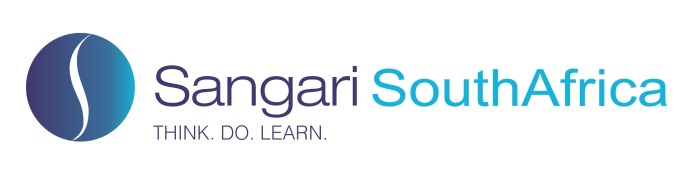 Topic 5: Maps, plans and other representations of the physical world
The following sections will be covered:
5.1. Scale
5.2. Maps
5.3. Plans (instruction/assemble diagrams)
5.4. Plans (floor, elevation and design plans)
5.5. Models
Models
In Section 5.5, learners will be able to:

Determine the most appropriate way to package cans and/or boxes for optimal use of space.

Determine the most cost-effective way to package a number of cans and/or boxes.
Packaging
Most of the goods we purchase are often packaged.

Items can be packaged in cans, plastic, containers, glass 
     bottles etc.

Packaging is usually done in a cost-effective way
Packaging
From the top view of the box, there are 5 cans along the length of the box and 4 cans along the breadth of the box.

Therefore there are 20 cans in the base of the box.
Example 1
A box has a length of 65 cm x 50 cm width and 45 cm height. There are small boxes of washing powder packed in the box with the dimensions of  15 cm x 10 cm x 3 cm.

To calculate the number of boxes will fit along the length, 65cm:  = 65 ÷ 15 = 5

To calculate the number of boxes that will fit across the width, 50 cm : = 50 ÷ 10 = 5
Activity 1
If a box is filled with cans of soda and its dimensions are length = 55 cm, breadth = 15 cm and the height = 66 cm. the dimensions of the cans: diameter = 5 cm and height = 11 cm.

Calculate how many cans will be packed into the base?
How many cans will fit across the breadth?
How many layers will be there in the box?
Determine the number of cans that can fit in the box?
Solutions Activity 1
55/5 = 11

15/5 = 3

66/11 = 6

Number of cans = 11 x 3 x 6
                                    = 198
Final Assessment Questions
A matchbox  has dimensions: length = 5,3 cm; width = 3,8 cm and height = 1,5 cm. A big box in which the matchboxes are packaged, has dimensions: length = 21,5 cm, breadth = 11 cm and height = 9 cm.

Use the above information to answer question 1 to 4
Question 1
How many matchboxes will fit in the length of the big box?
Question 2
How many matchboxes will fit in the width of the big box?
Question 3
How many layers of matchboxes will fit in the height of the big box?
Question 4
Calculate the number of matchboxes that can fit into the big box?
Question 5
Tins with a diameter of 8 cm are packed upright in a box. What would the minimum length of the box have to be to ensure that four tins can be packed in a row along the length of the box?
Solutions Final Assessment
4 matchboxes

2 matchboxes

6 matchboxes

48 matches ( 4 x 2 x 6 = 48)

32 cm